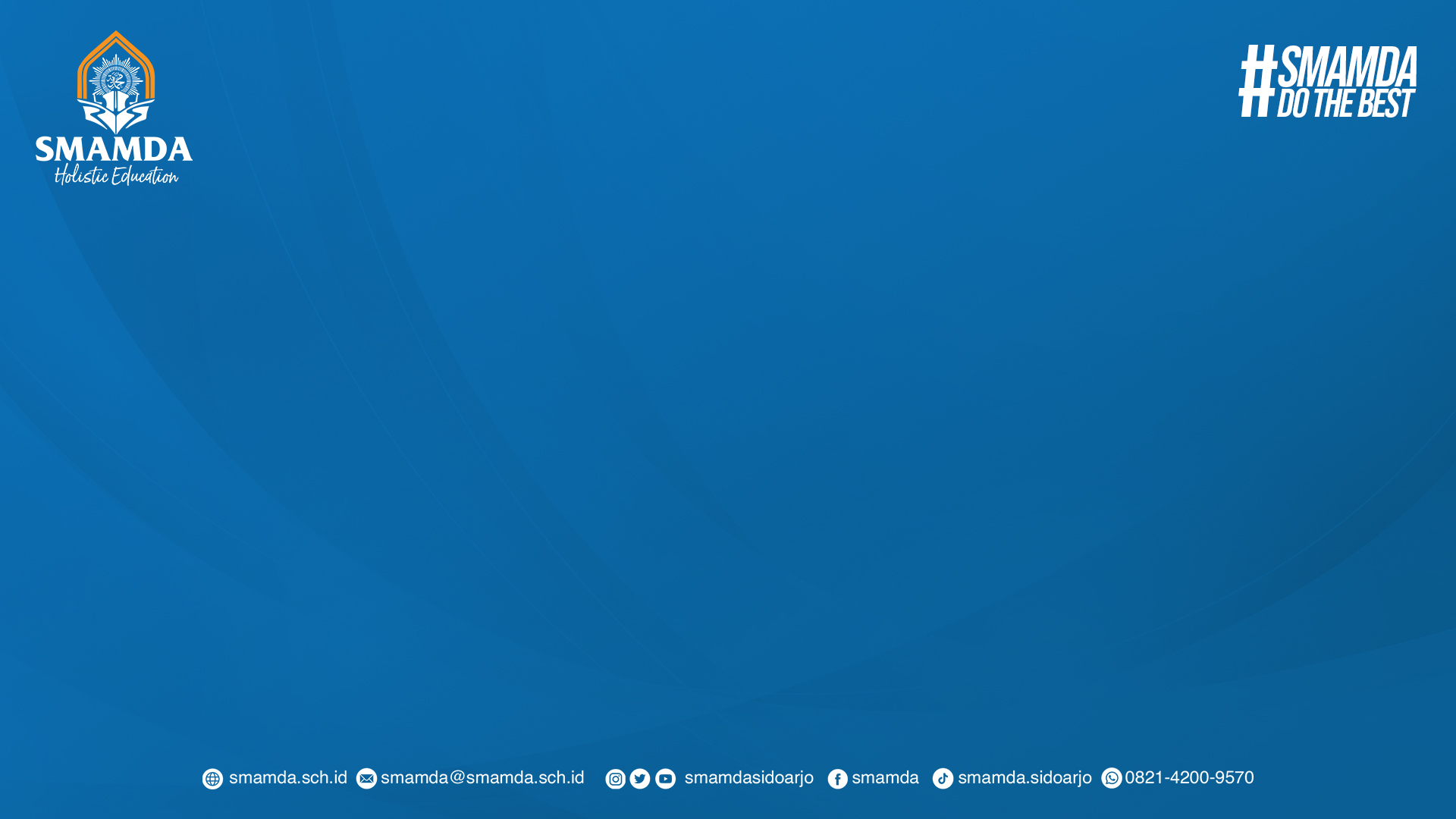 KEGIATAN PEMBELAJARAN KELAS XII
 TAHUN AJARAN BARU 2023/2024
SMA MUHAMMADIYAH 2 SIDOARJO
OLEH:
ALFUL MUSRIFAH, M.Pd.
WAKIL KEPALA SEKOLAH BIDANG KURIKULUM
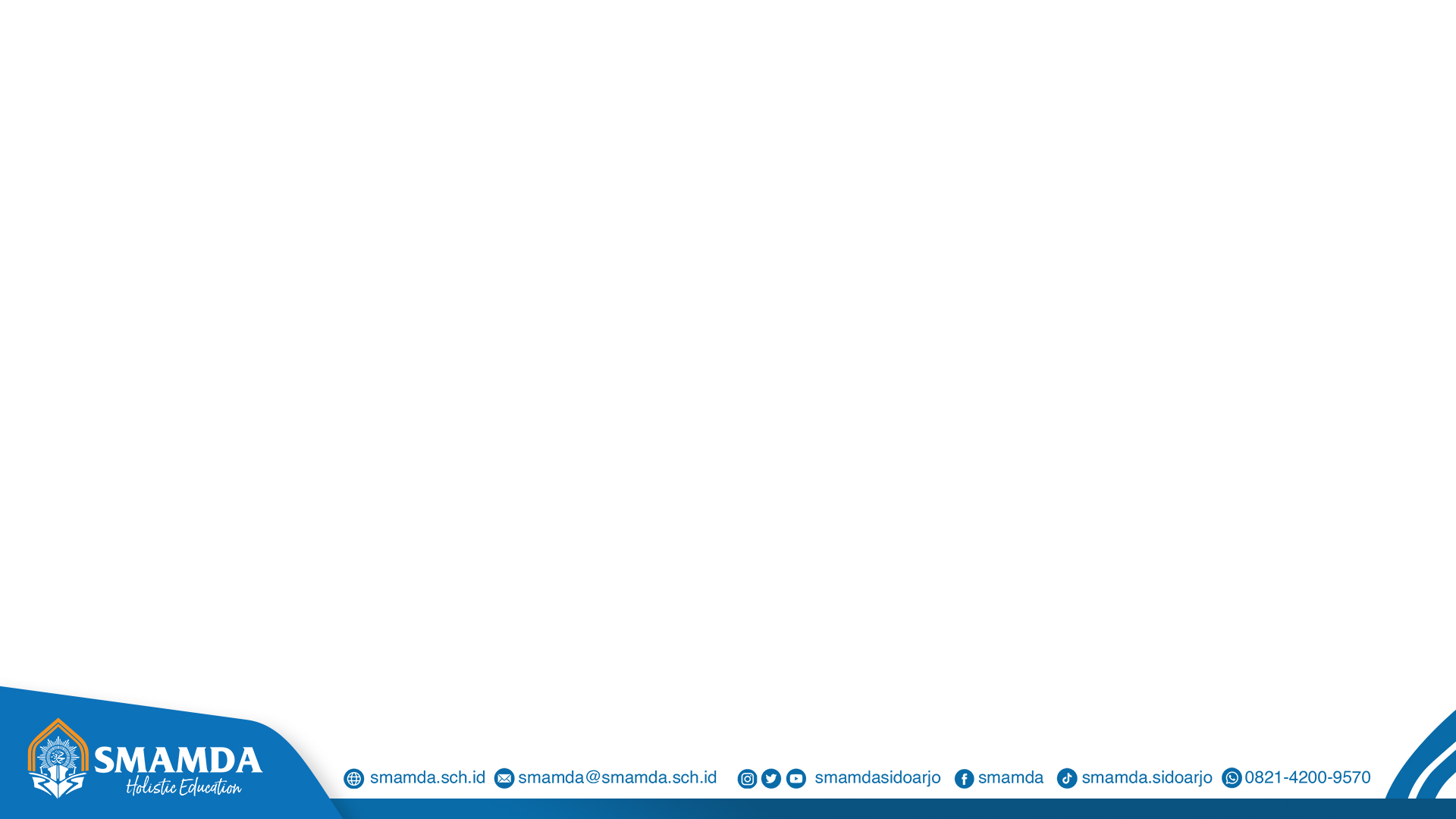 Sejak tahun ajaran 2020/2021, Ujian Nasional (UN) sebagai penentu kelulusan siswa ditiadakan oleh Pemerintah.
Kelulusan ditentukan oleh sekolah dengan melihat nilai sekolah 
    Nilai sekolah = rata-rata nilai rapor semester 1-6 dan nilai ujian sekolah.
3. Siswa dinyatakan lulus jika nilai sekolah seluruh mata pelajaran ≥75
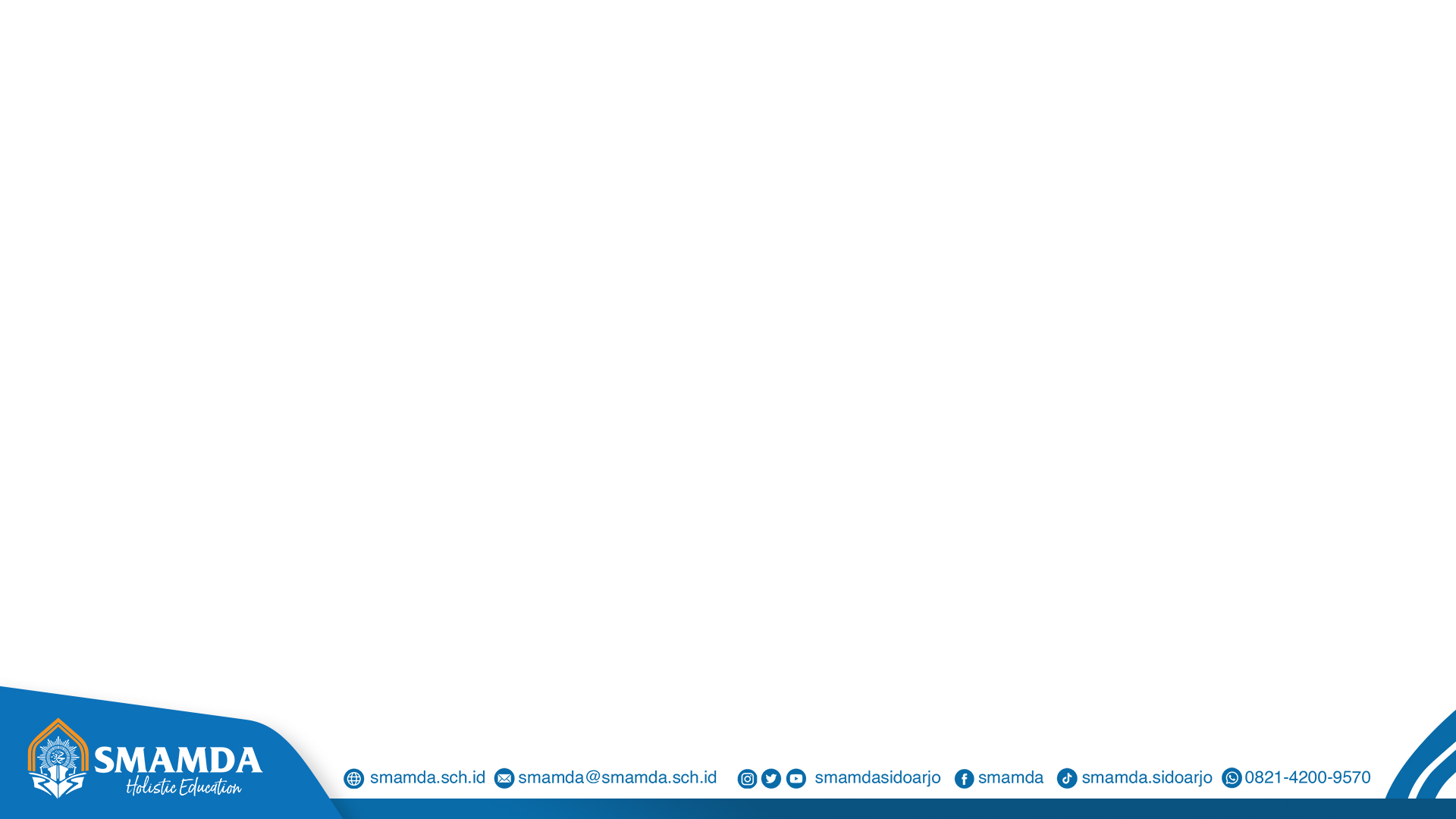 Pembelajaran di kelas XII difokuskan agar siswa sukses menghadapi:
Ujian Sekolah
Seleksi masuk ke Perguruan Tinggi Negeri:
        1. Seleksi Nasional Berdasarkan Prestasi (SNBP):    
            a. jalur masuk ke Perguruan Tinggi Negeri berdasarkan nilai rapor semester 1-5;
            b. Kuota: 40% siswa kelas XII yang berhak mendaftarkan SNBP 
               (siswa eligible).
        2. Seleksi Nasional Berdasarkan Tes (SNBT):
             a. jalur masuk ke Perguruan Tinggi berdasarkan hasil Ujian Tulis Berbasis Komputer (UTBK); 
             b. siswa yang tidak lolos seleksi jalur SNBP dapat mengikuti jalur SNBT.
        3. Seleksi Jalur Mandiri
        4. Seleksi jalur prestasi
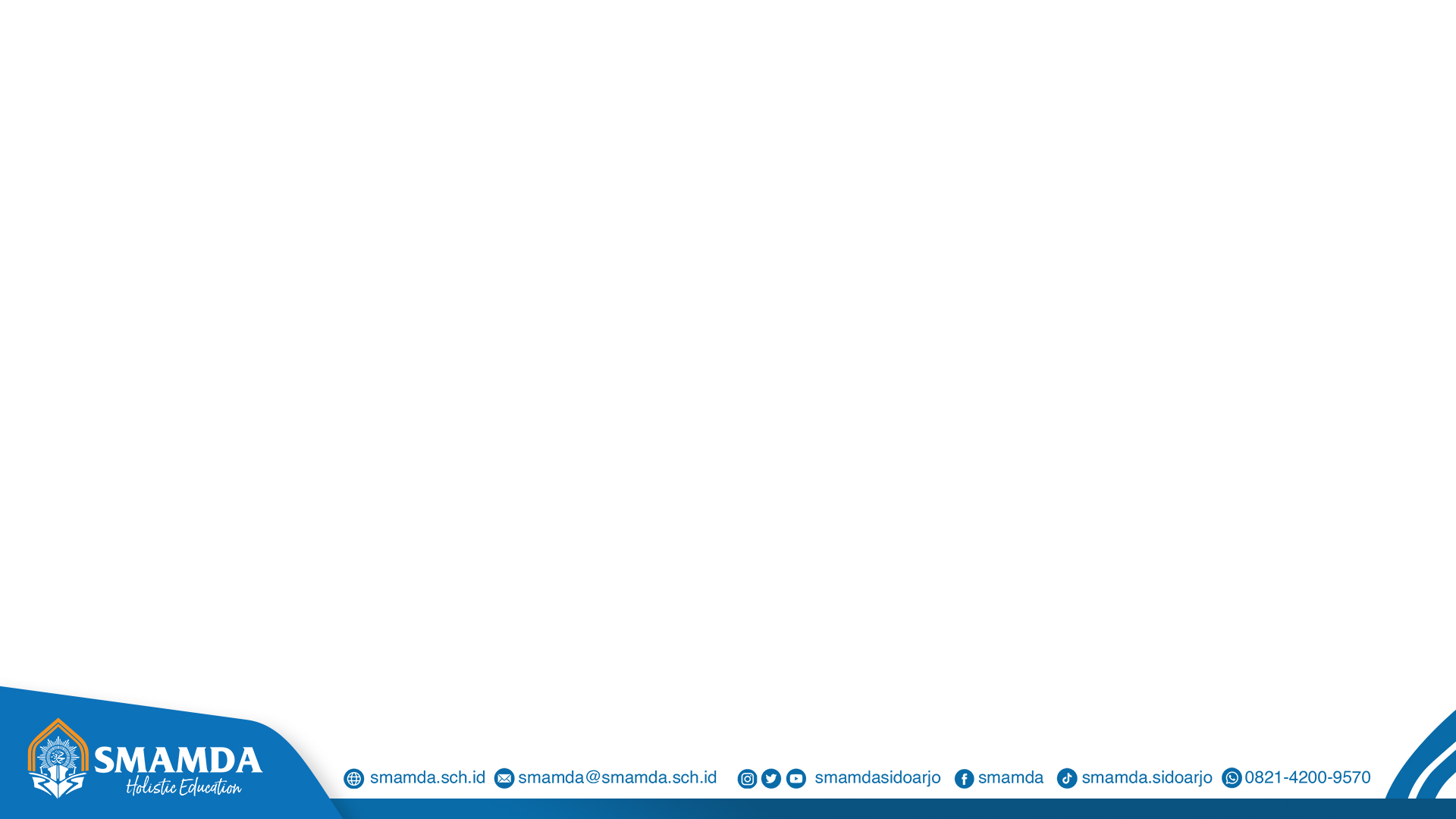 KEGIATAN SISWA KELAS XII MENUJU SUKSES US, SNBP, DAN SNBT
1. Program Intensif Belajar (PIB)
Dilaksanakan setiap Jumat pukul 13.00-14.30 mulai awal September 
Membahas materi UTBK yaitu Tes Potensi Skolastik  (TPS)*, Literasi dalam Bahasa Indonesia dan Bahasa Inggris, Penalaran Matematika.
2. Try Out UTBK
Dilaksanakan setiap bulan mulai Oktober 2023 (7-8 kali dalam setahun)
Bekerja sama dengan Lembaga Pendidikan luar sekolah
Laporan hasil Try out berisi tentang saran dan peluang siswa masuk Prodi di Perguruan Tinggi
3. Tes Psikologi
melihat minat dan bakat siswa sebagai pertimbangan dalam menentukan jurusan yang sesuai di PT
Bekerja sama dengan Fakultas Psikologi UNAIR, UMM, dan UMSIDA
Dilaksanakan sekitar bulan November 2023
4. Pemetaan Pemilihan Prodi di Perguruan Tinggi
Melihat kecenderungan pilihan siswa dalam memilih program studi Perguruan Tinggi
Dilaksanakan awal November 2023
*Catatan:
TPS meliputi Kemampuan Penalaran Umum, Kemampuan Kuantitatif, Pengetahuan dan Pemahaman Umum, dan Kemampuan Memahami Bacaan dan Menulis.
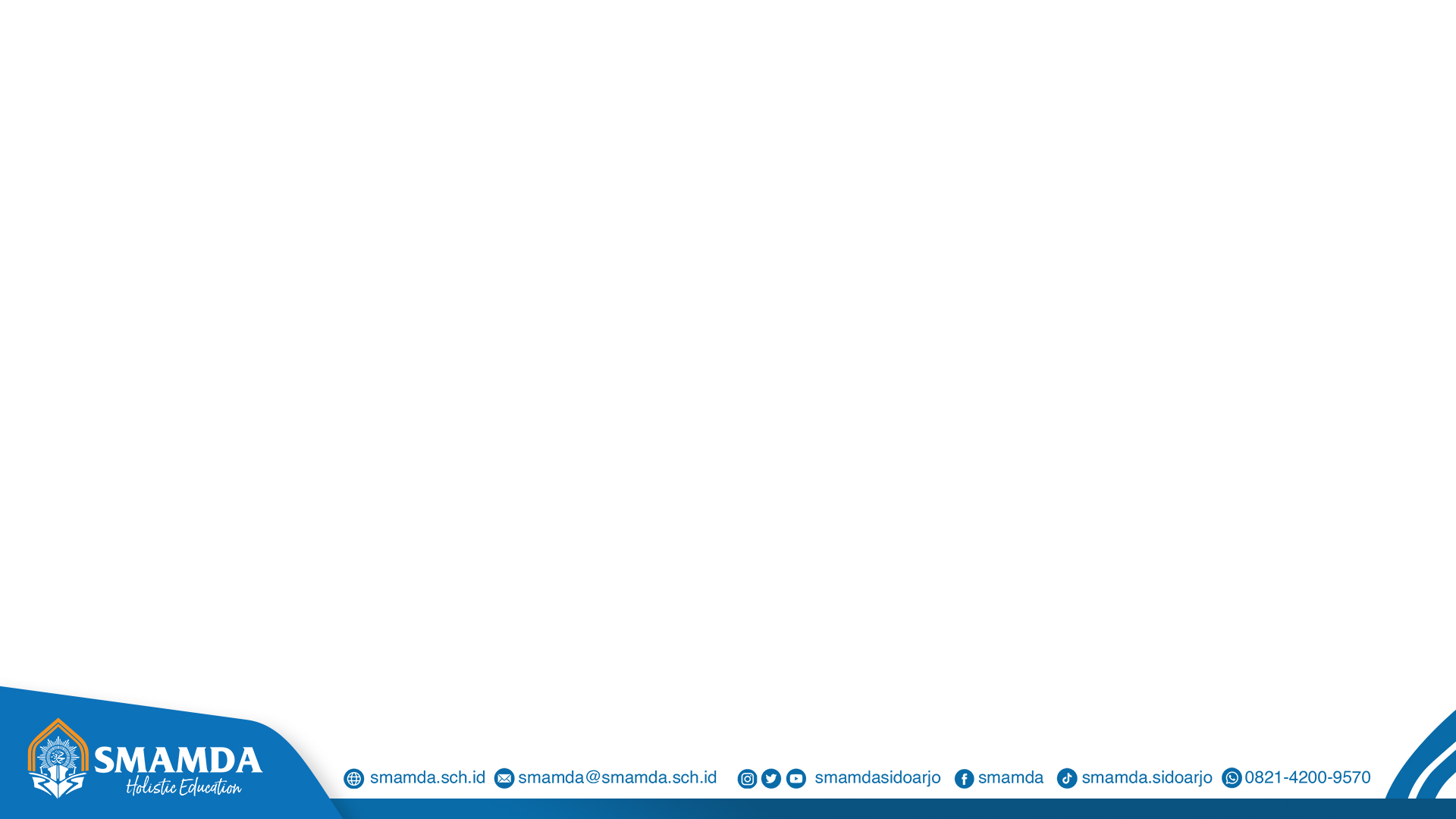 KEGIATAN SISWA KELAS XII MENUJU SUKSES US, SNBP, DAN SNBT
7. SMAMDA BERSUJUD
Membangun kekuatan mental spiritual dan sikap optimisme
Mendekatkan diri kepada Allah SWT
Membangun sinergi antara orang tua, siswa, dan sekolah
Direncanakan dilaksanakan awal Februari 2023
6. Campus trip
Memberikan semangat belajar siswa untuk masuk ke program studi dan kampus impian
Siswa merasakan suasana kampus atau menghadapi dunia kampus
Direncanakan awal Februari 2023 ke Yogyakarta atau Malang
7. Campus Expo
Sebagai sarana apresiasi alumni untuk memperkenalkan kampus kepada adik-adiknya;
Membangkitkan motivasi siswa untuk menempuh pendidikan tinggi;
Direncanakan akhir Januari 2023 di sekolah
5. Outbond
Memberikan penguatan kepada siswa baik secara mental maupun spiritual untuk menghadapi US, SNBP, dan UTBK.
Dilaksanakan di luar sekolah (Hotel atau tempat outbound yang representatif)
Dilaksanakan akhir Oktober 2023
JAM BELAJAR
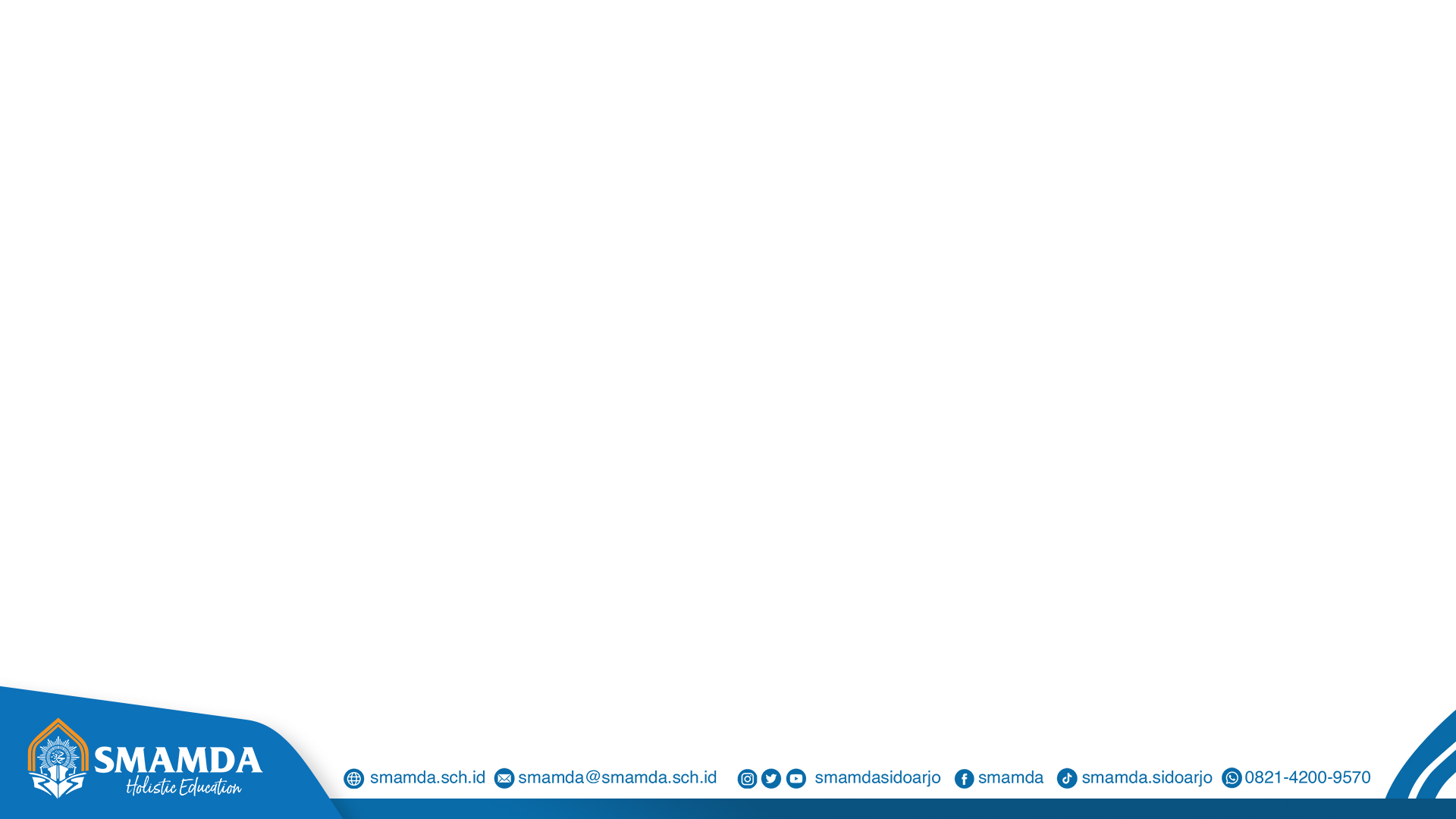